Выразительное слово Людмилы Николаевой
Выполнили обучающиеся
 9 класса МОБУ СОШ №2:
Дросина Ксения, 
Дудина Виктория, Побойкова Анастасия, 
Субхонова Комила
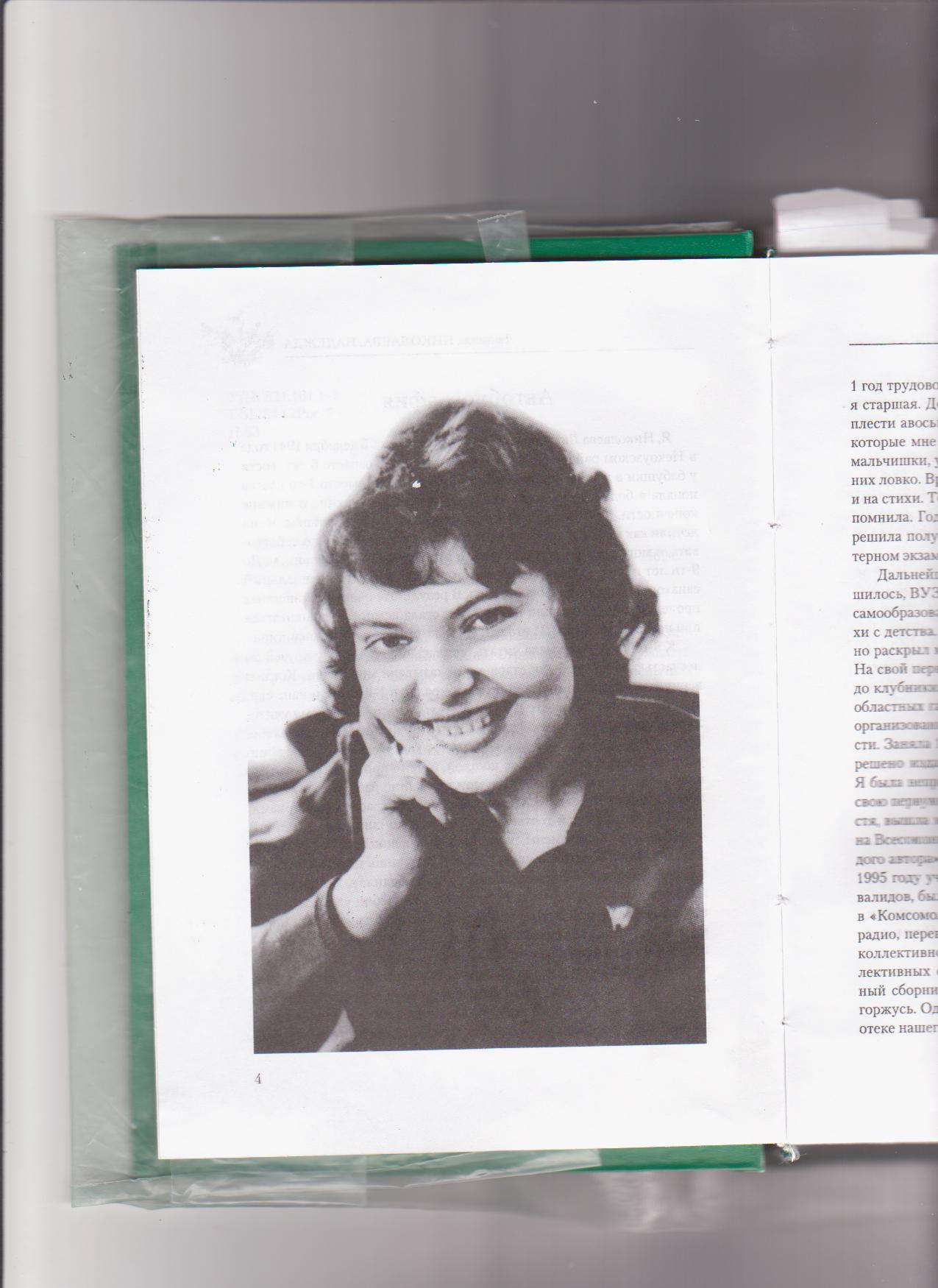 Людмила Николаева – из тех поэтов, которые в тяжёлое время экономических потрясений как будто выполняли возложенную на них миссию по  сохранению русского художественного слова.
Богатство и выразительность поэтической лексики    Л.Николаевой.
Олицетворение
Очень часто Людмила Николаева использует олицетворения: о временах года, о деревьях и цветах, о дожде и лужах рассказывает, как о живых. Таково стихотворение «Зазнайка». Вы думаете, оно о девочке? Нет, его героиня – желтоглазая ромашка, которая красуется перед скромным мальчиком-одуванчиком:
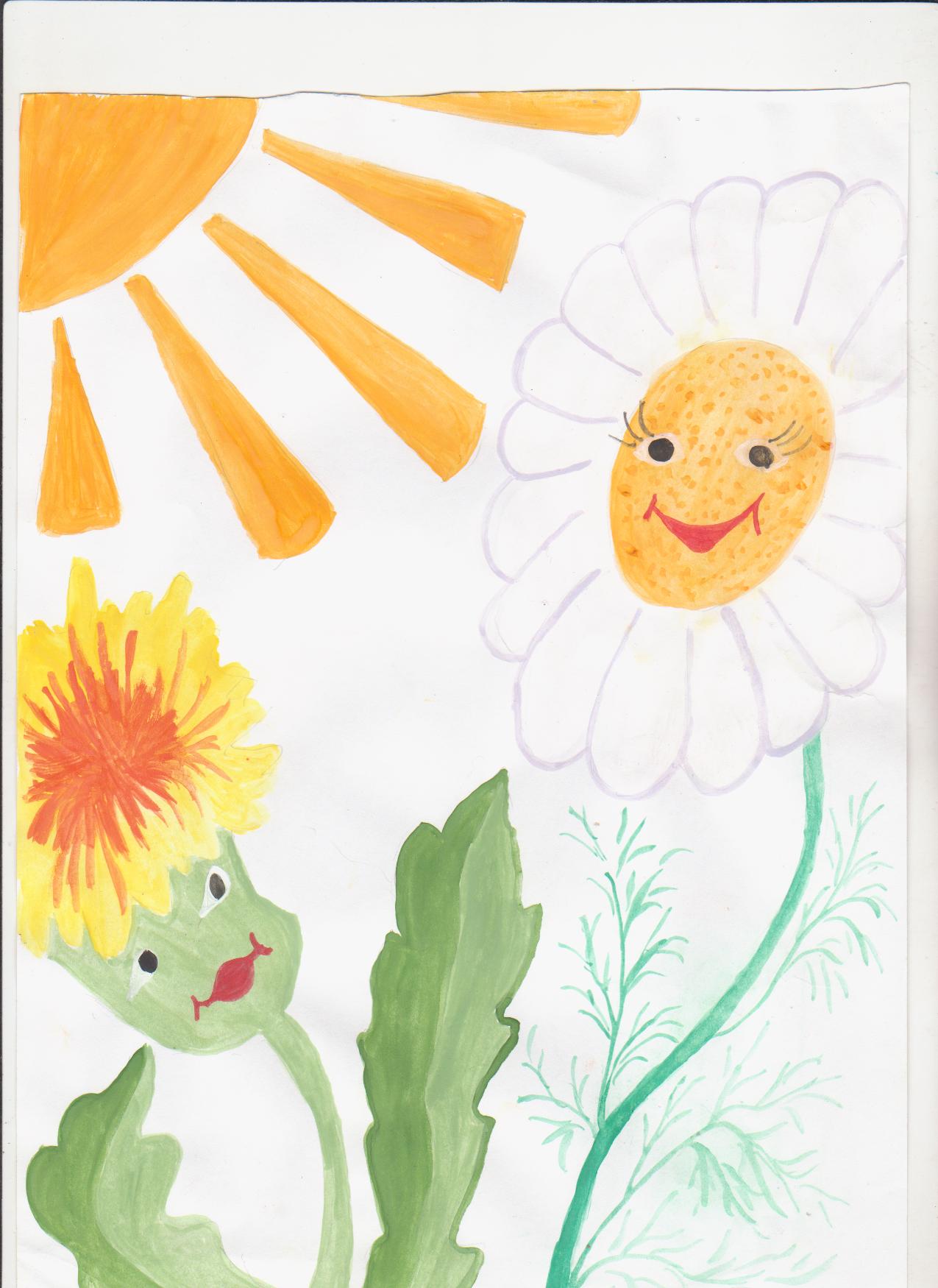 «Я – прекрасная ромашка.
Не стесняйся, погляди.
Нравлюсь  я тебе, признайся!
Если нравлюсь – подтверди».
Рис. Дросина Ксения
Эпитеты из стихотворения
 «Просьба»:
 «синие льдины»,
 «добрые славные мишки» 
проникнуты нежностью.
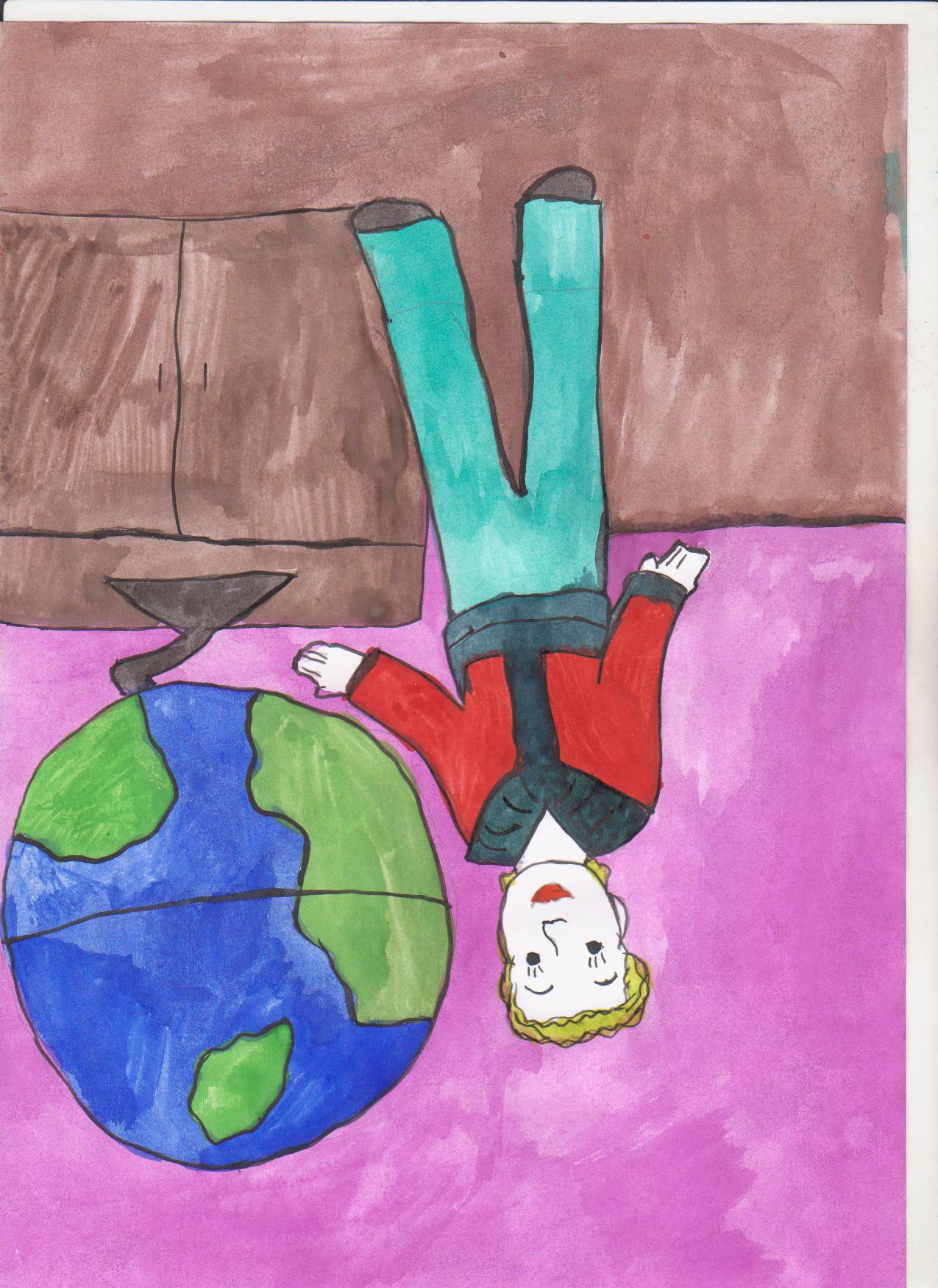 «Возьмите с собой, полярники».
 Рис. Плохова Анастасия
Сравнения
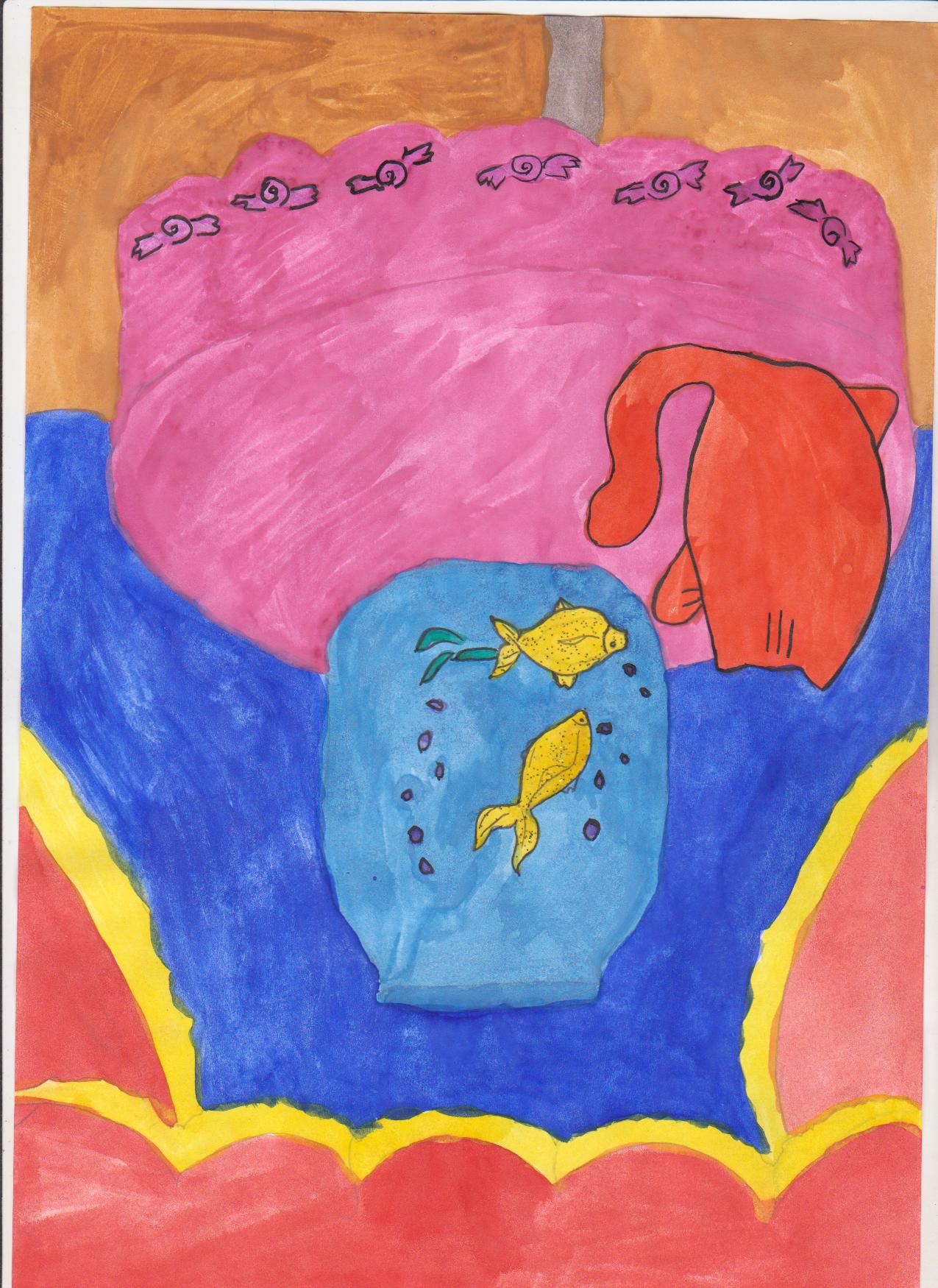 Сравнения в стихотворении «Мурзик» создают знакомый образ хитрющего кота: 
аквариум – кошачий телевизор…
А Мурзик верит свято, терпеливо ,
что прыгнет рыбка, как галушка, в рот.
Рис. Плохова Анастасия
Эмоционально-оценочная лексика
Эмоционально-оценочная лексика в стихотворении «Обида» говорит
 о любви автора к животным и не может не вызвать у читателей 
ответного чувства.

Мурка, ах, плутовка!
Выпила так  ловко
У козлёнка Яшки
Молоко из чашки.
 
И довольна Мурка,
Серенькая шкурка.
Дремлет на крылечке,
Как на тёплой печке.
 
А козлёнок Яшка 
Злой-презлой, бедняжка: 
«Вот окрепнут рожки – 
Плохо будет кошке!»
                                                                        «Обида». Рис.  Дросина Ксения
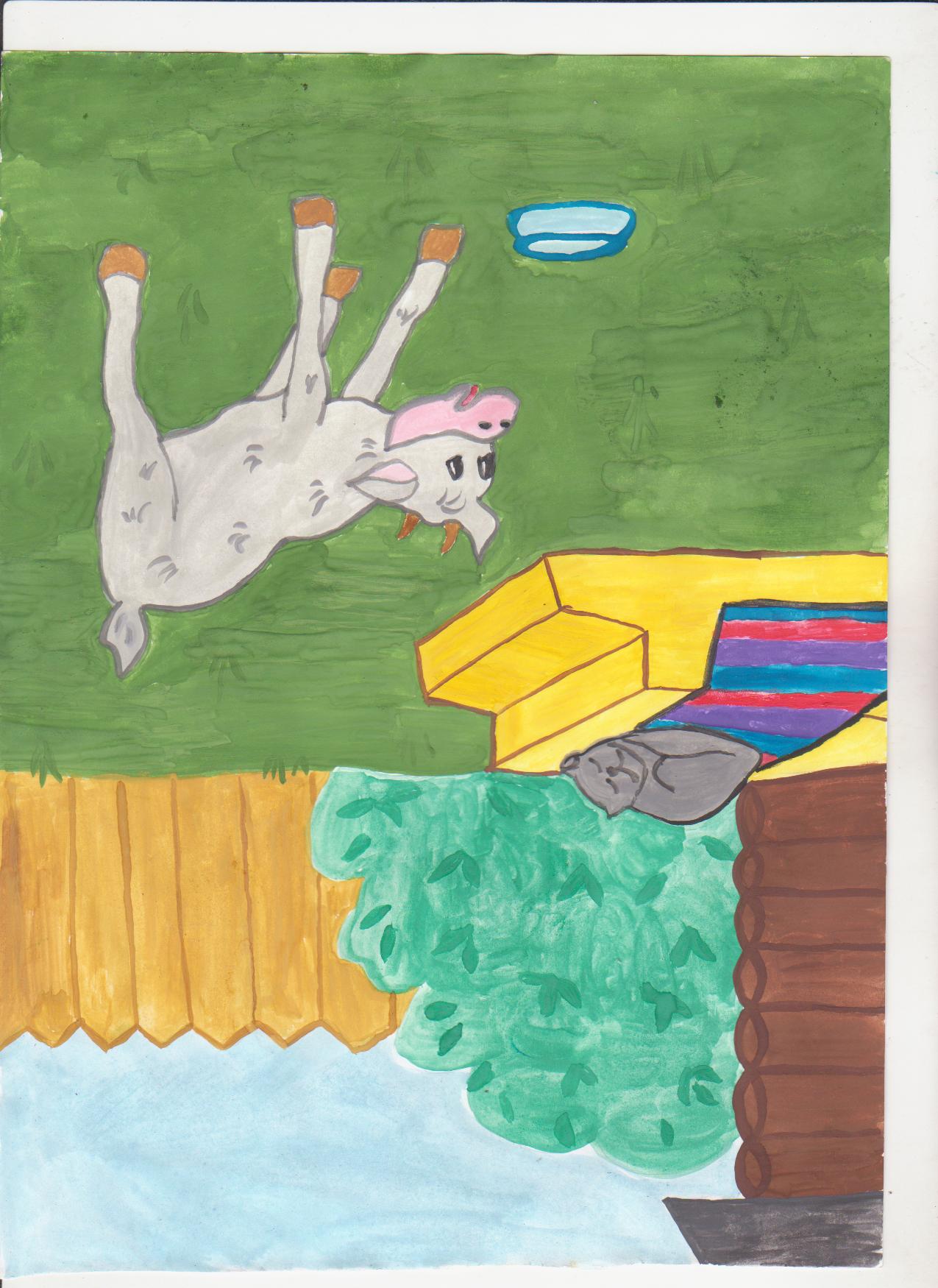 Слова с уменьшительно – ласкательными суффиксами
Радостное чувство обновления , которое вызывает зазеленевшая берёзка , выражают слова с уменьшительно - ласкательными суффиксами.
А я и не заметила ,
Глядела – проглядела,
Как юная берёзонька
Косыночку надела!
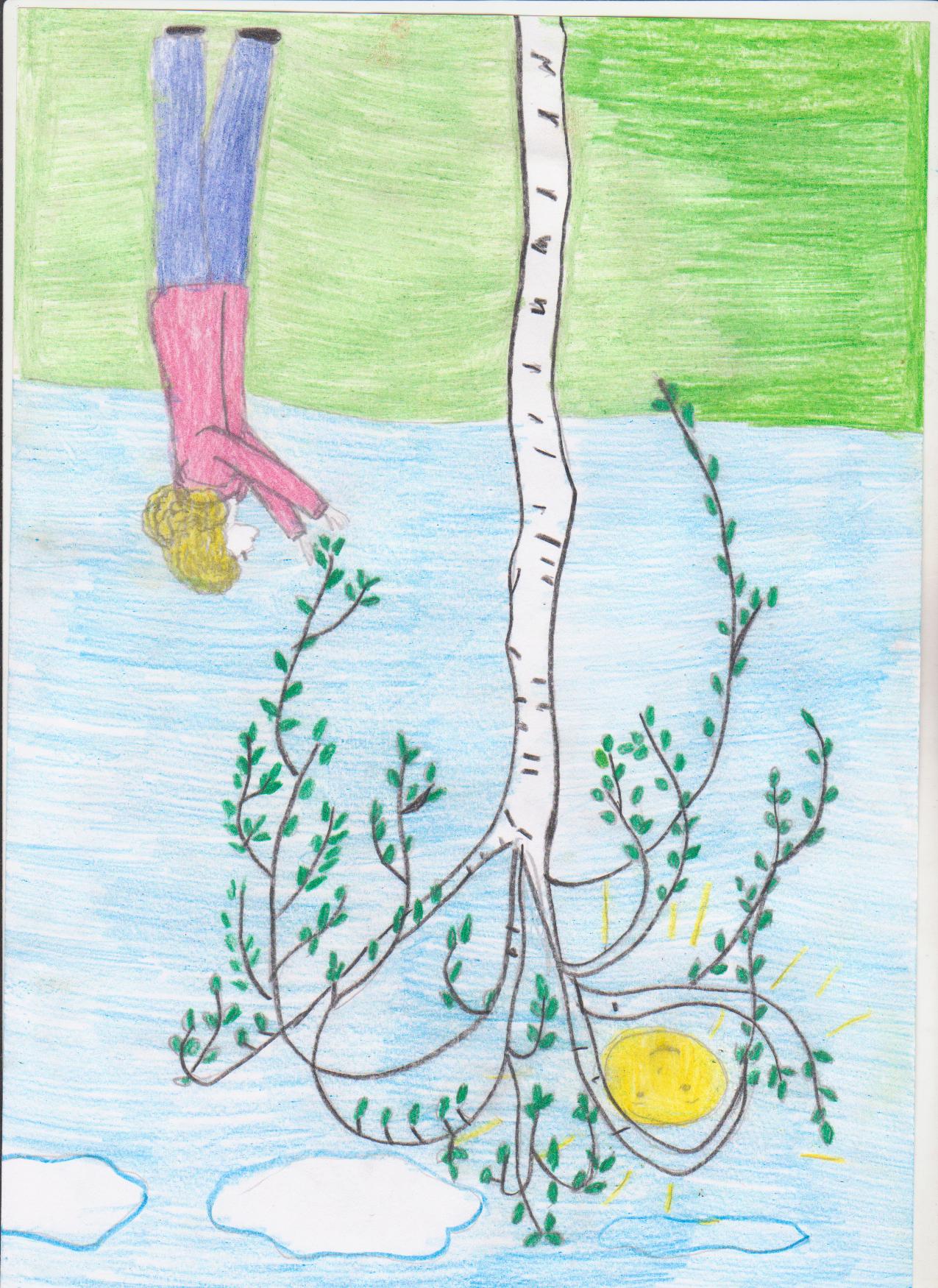 Рис. Плохова Любовь
Синтаксические средства выразительности в поэзии Л.Николаевой.
Ряды однородных членов помогают нарисовать выразительную картину, а риторический вопрос и риторическое восклицание –передать удивление и восхищение  при встрече зимы:
 
Откуда этот белый мир возник?
Ещё вчера роняла слёзы осень.
Ребячьих рук творенье –        снеговик –
Молчит, не отвечает на вопросы…
Но он, как я, поверил в чудеса
И людям улыбается счастливо.
Какая это радость – первый снег,
Какая потрясающая новость!..
 («Снеговик»)
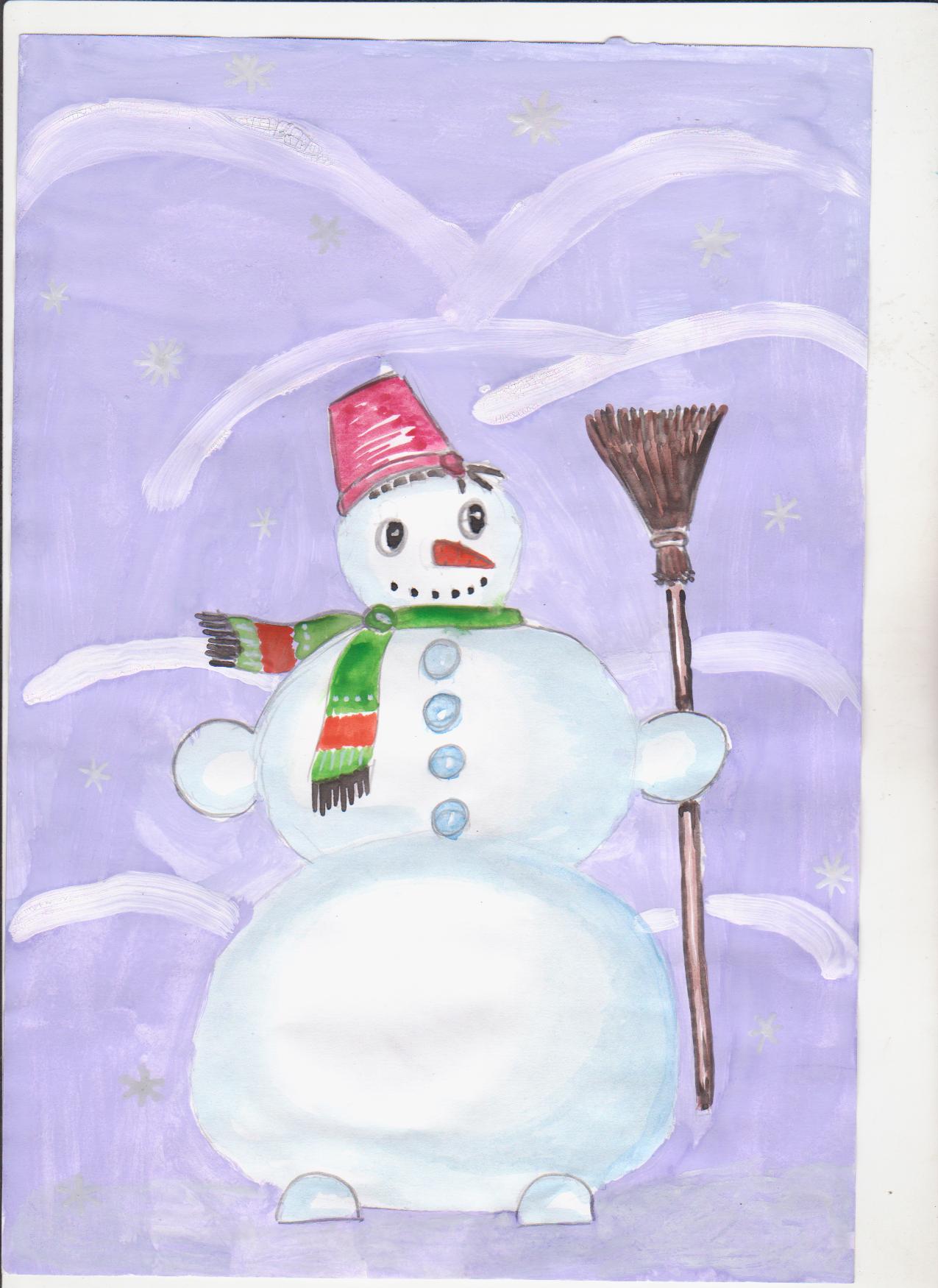 Рис. Мазин Александр
Диалог
В стихах Людмилы Николаевой звучат живые, разговорные интонации, автор часто использует диалог: 
Уйду тропинкою лесной
В прохладу синих сосен.
Пичуга, веткою качнув,
«Как жизнь?»- лукаво спросит.
 «Всё хорошо, - отвечу ей, - 
А  у тебя?» - «Отлично!»
Меня тропинка приведёт
К поляне земляничной.
Предложения с прямой речью
Мне шепчет мудрая сосна: 
«Ручьи вот-вот 
Бурля покатятся, 
И выйдет девочка-весна 
В своём сквозном 
Зелёном платьице». («Мартовское»)

А мама с балкона кричит ему: «Лёша!
А ну-ка, проказник, домой!» («По солнечным лужам…»)
Рис. Плохова Анастасия
Односоставные предложения
Выразить любовь к родине помогают односоставные назывные и определённо – личные предложения:
Ромашковое поле.
Зелёный шум берёз…
Смотрю в глаза России.
Пью воду из ручья.
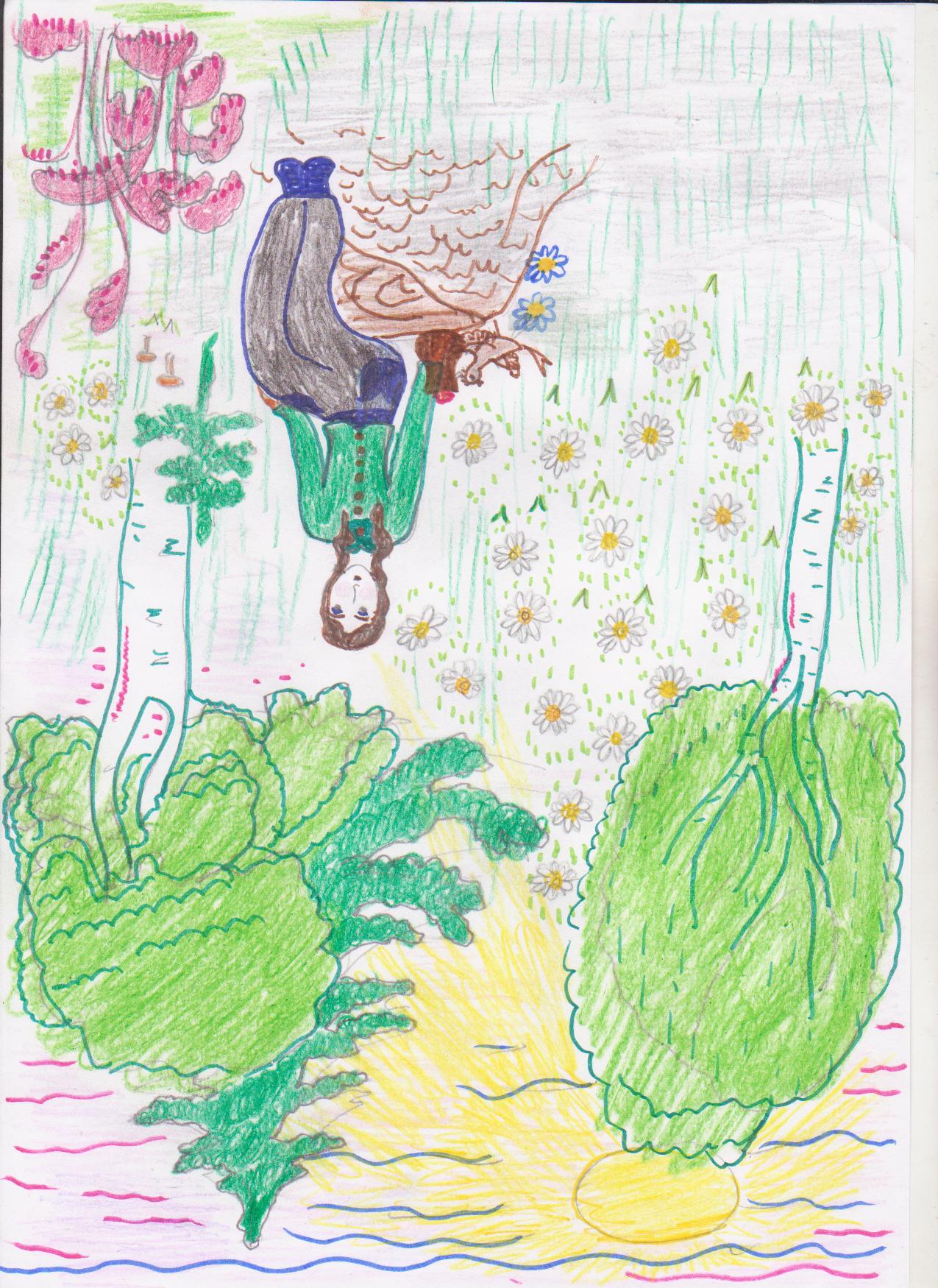 Рис. Плохова Любовь
Боль и радость сердца Переложишь в строчки…
Таким образом, богатство лексики и  разнообразие поэтического синтаксиса придают лирике Л. Николаевой особую выразительность.  Но её поэтическое слово соединяет людей не только благодаря этому. Поэт творит чудо: слова простые, обыкновенные, а волнуют душу, потому что  
   есть  в них  самое главное –  любовь. Любовь к природе, к людям, к жизни. Стихи Людмилы Николаевой искрятся светом и радостью, в них живёт добрая душа автора.
«Стихов пленительная тайна»
Читаем стихи Людмилы Николаевой
Встреча с сестрой поэта – Надеждой Алексеевной  Николаевой
Работаем над проектом